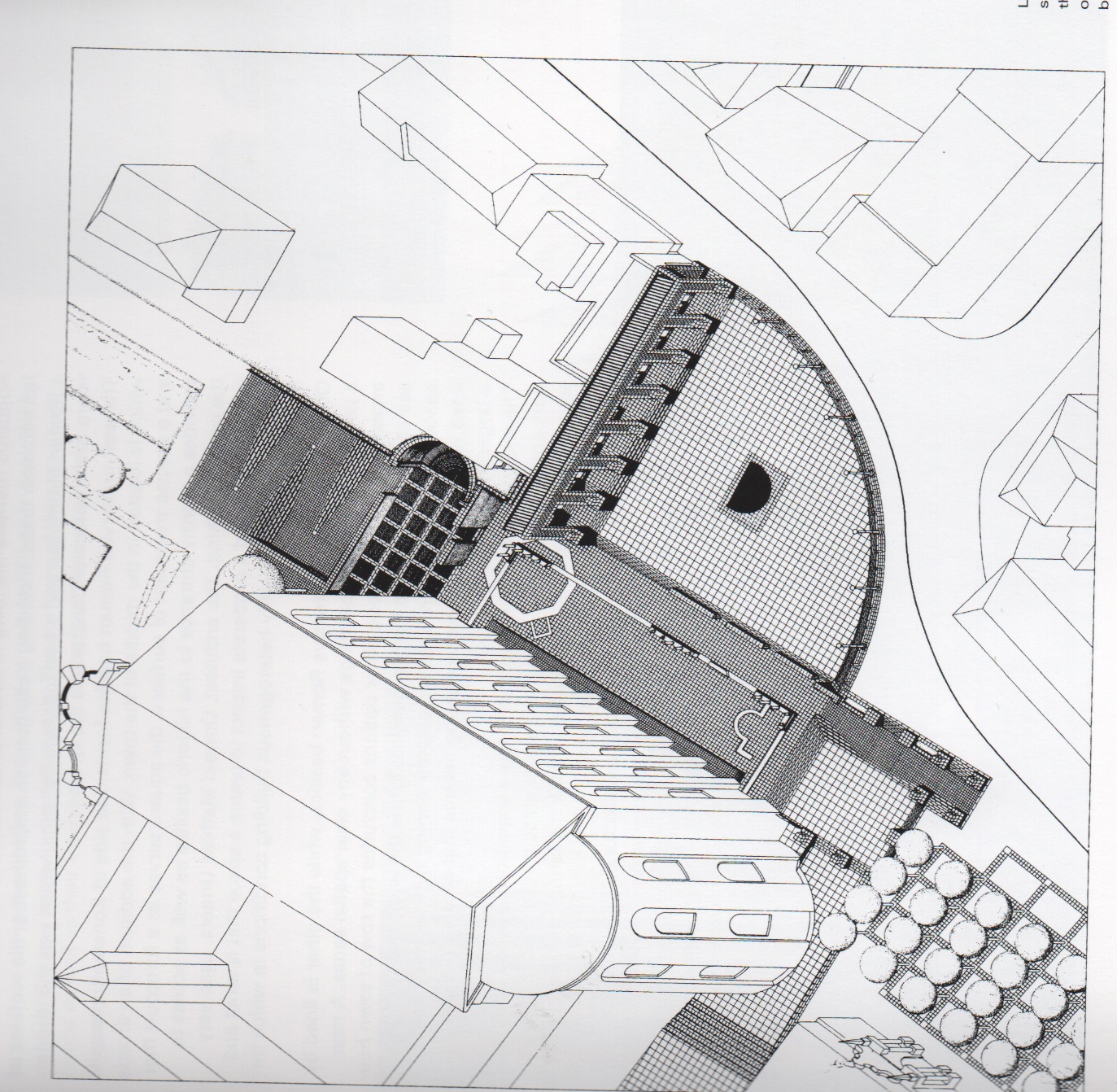 Gehl & Gemzoe: New City Spaces 2000
KAUPUNKITILAA SANOITTAMASSAJohdantoluento 15.9.2022
[Speaker Notes: Alkusivulla:
-KUVAUSLUPA
-Oma esittely
-vastuuopettaja
-oma opinto- ja työtausta
-opetus osa harjoittelua
-Nauhoittaminen, lupa]
LUENNON SISÄLTÖ
KURSSITIEDOT
KURSSIN KUORMITTAVUUS JA ARVIOINTIPERUSTEET
AIKATAULU
LÄHTÖKOHTIEN SELVITYS RYHMÄTEHTÄVÄN KAUTTA
LÄHTÖKOHDAT JA AJATUKSET KURSSIN TAKANA
TAUKO 10 MIN
SISÄLTÖ JA OSAAMISTAVOITTEET
OPPIMISTEHTÄVÄT
OPPIMISTEHTÄVÄ 1 OHJEISTUS
MAASTOKÄYNNIN 26.9. OHJEISTUS
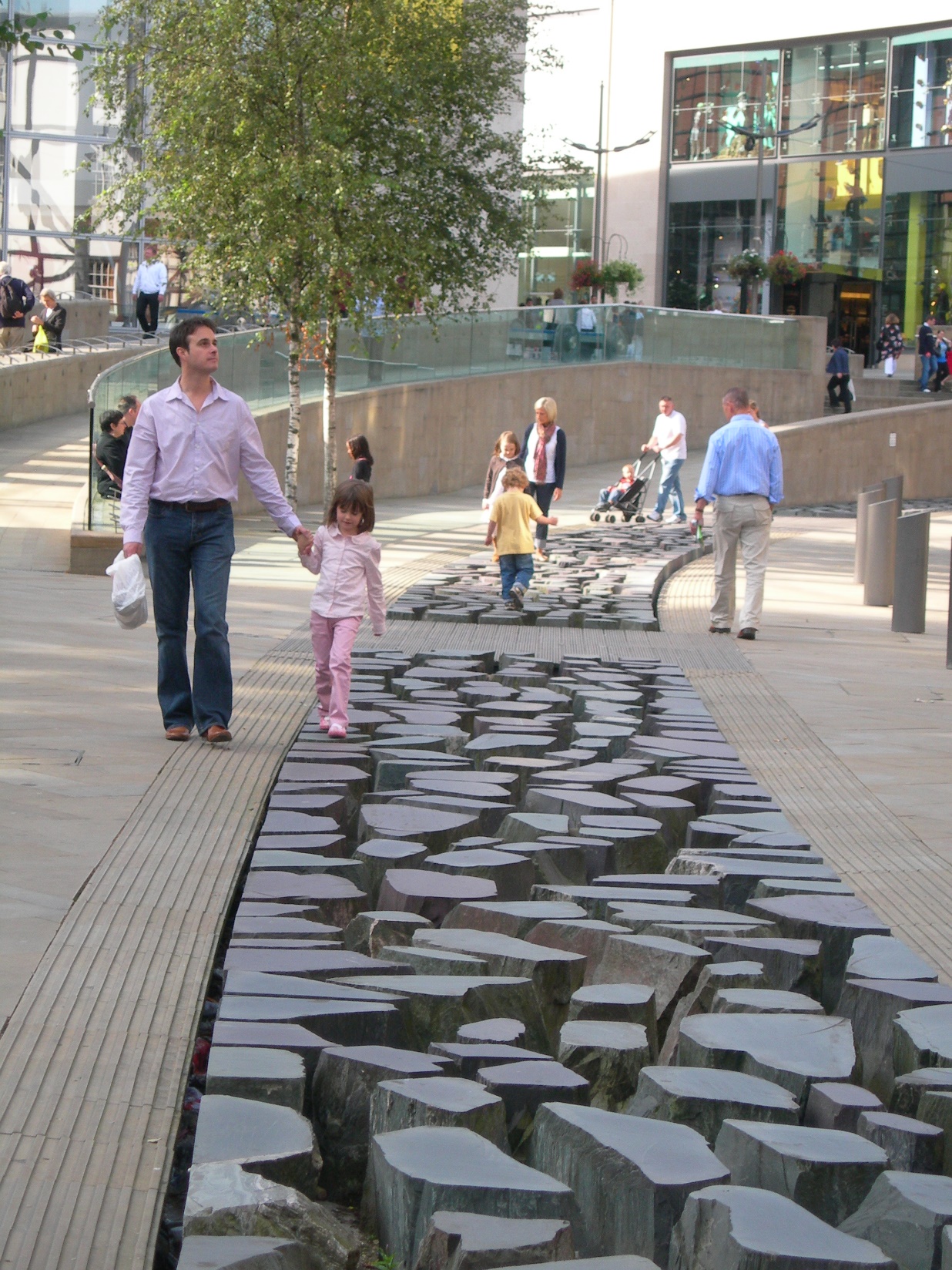 KURSSITIEDOT

Kaupunkisuunnittelun vapaavalintainen opintojakso 3 op

Toteutusajankohta 15.9.-24.11.2022

Opetus torstaisin klo 15.15-17

Kurssialustana toimii MyCourses
Manchester Exchange Square, Englanti
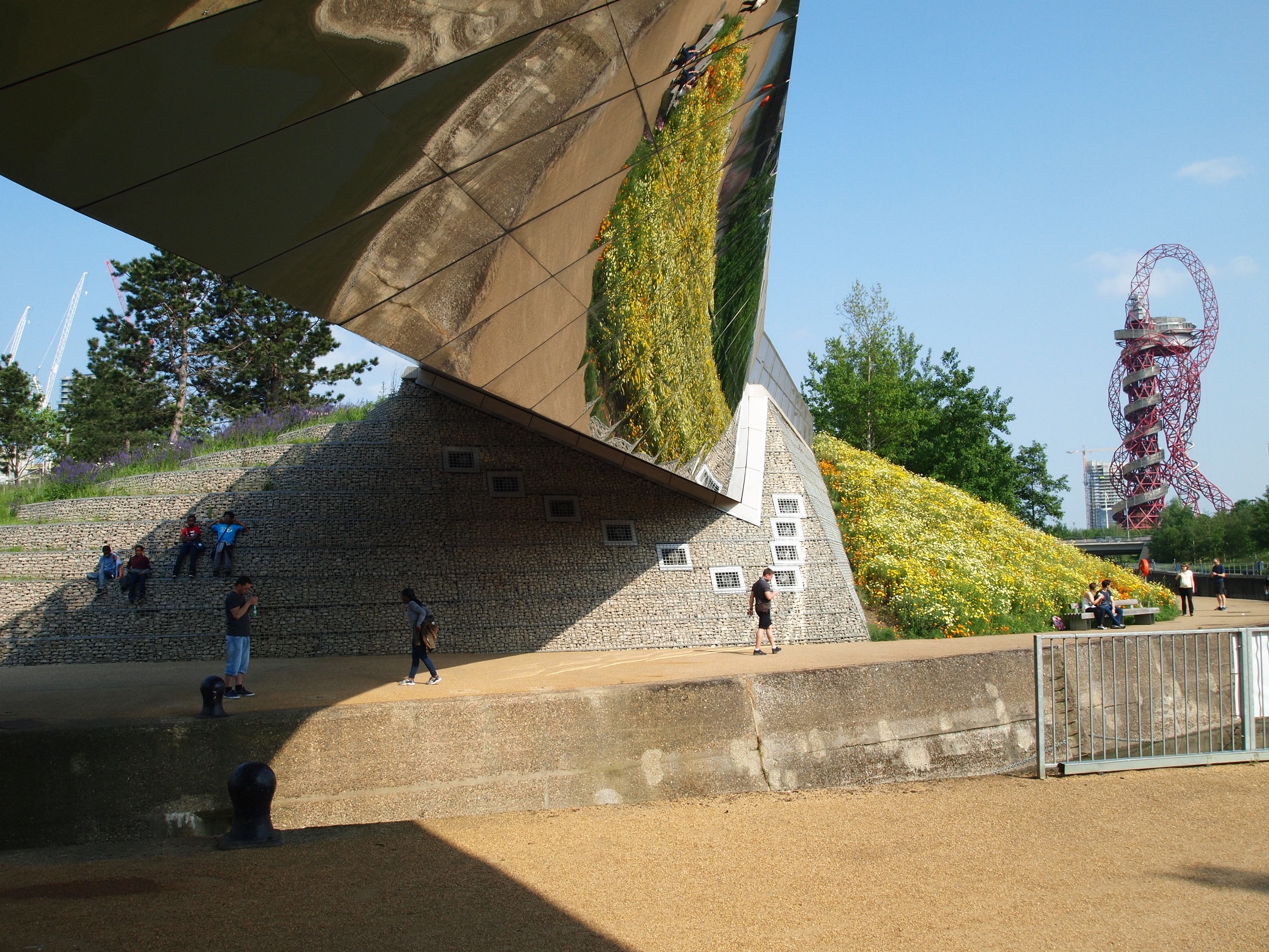 KURSSITIEDOT
Vastuuopettaja maisema-arkkitehti, TaM Essi Ehrnrooth

Kyselyt kurssiin liittyen: essi.ehrnrooth@aalto.fi 

Kurssi osa opetusharjoittelua (kuvauslupa toimitettu osallistujille ennakkoon)

SISU ei käytössä

ei erillistä kurssikoodia
Queen Elisabeth Olympic Park, Lontoo
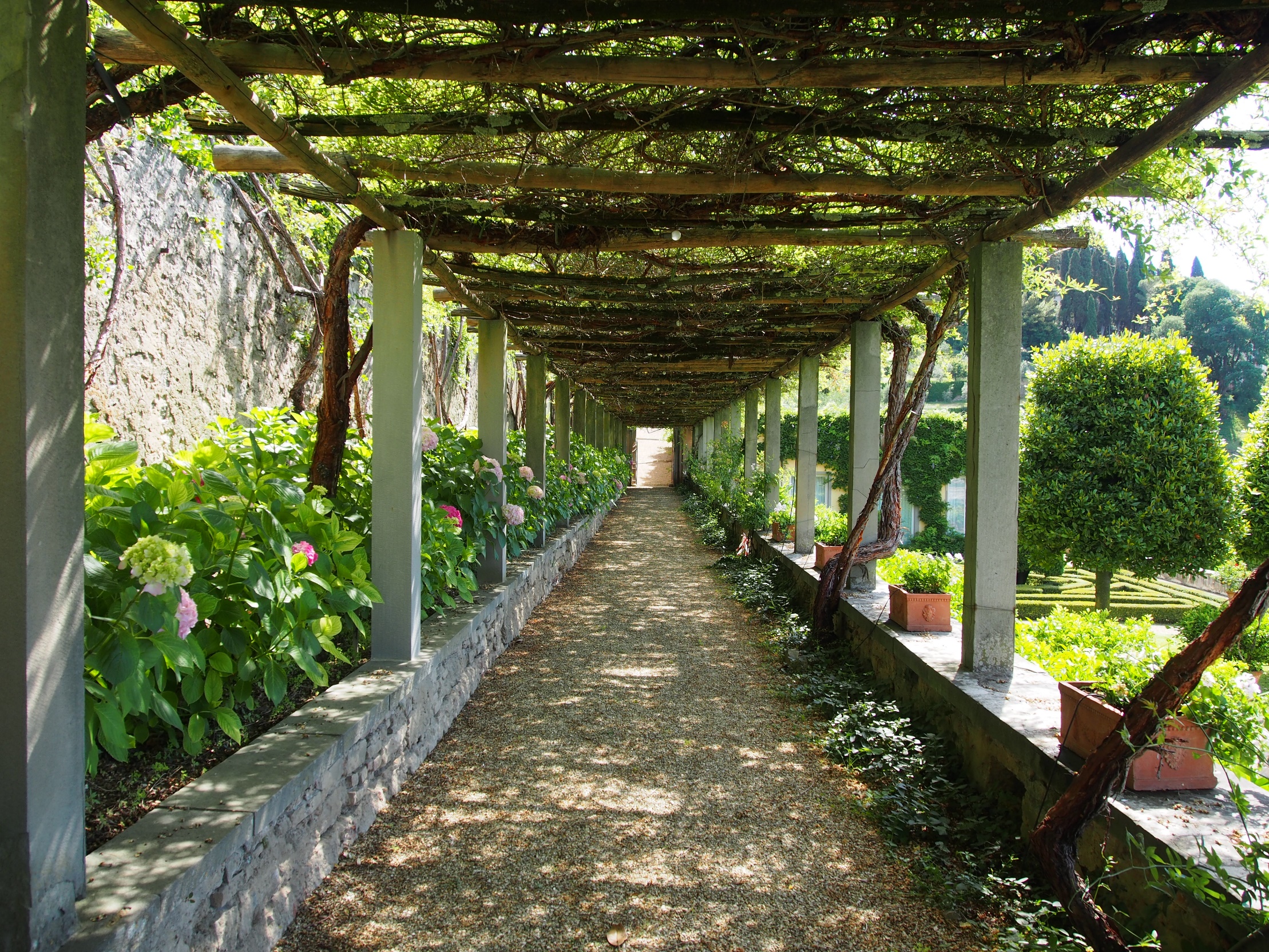 KURSSIN KESKIMÄÄRÄINEN KUORMITTAVUUS 
JA ARVIOINTIPERUSTEET

3 op, kuormittavuus n. 5 x 27 h =
     81 työtuntia
 
Kurssi koostuu:
luennoista
ryhmäkeskusteluista
oppimistehtävistä (3 kpl)
tehtäviin liittyvistä maastokäynneistä  (2 kpl)
lähdeaineistosta 
vertaisarvioinneista

Kurssi arvostellaan hyväksytty / hylätty –periaatteella.
Villa Fiesole, Firenze, Italia
KURSSIN KESKIMÄÄRÄINEN KUORMITTAVUUS 
JA ARVIOINTIPERUSTEET

Läpäisyn vaateena:
MyCourses -alustalle ajallaan palautetut oppimistehtävät
toisten töistä laaditut vertaisarvioinnit
riittävä osallistuminen luentoihin ja ryhmäohjaukseen (70 %)

Kurssin arviointi on ohjaavaa; oppimistehtävistä annetaan sekä suullista että kirjallista palautetta kurssin aikana.
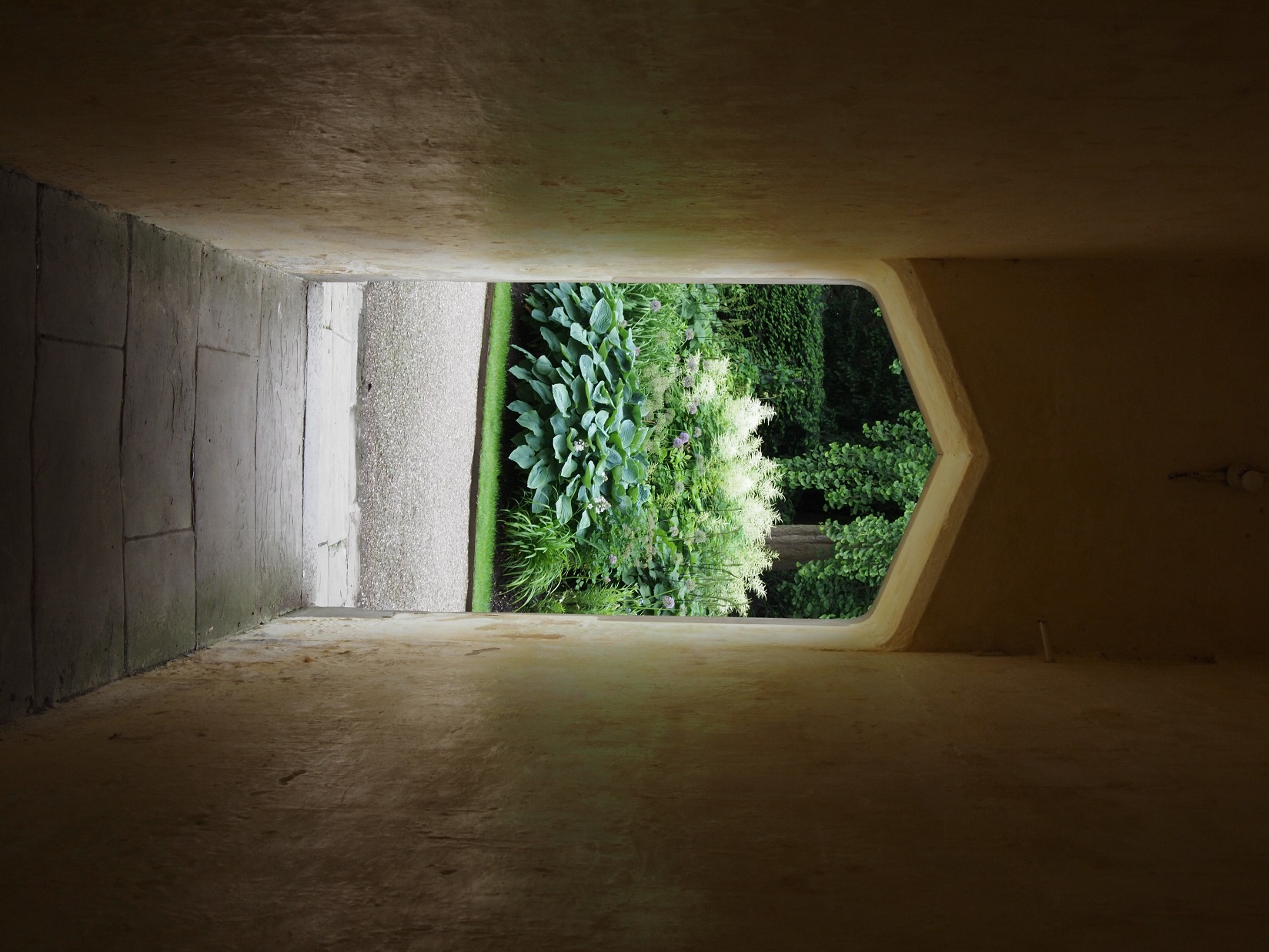 Magdalens College, Oxford, Englanti
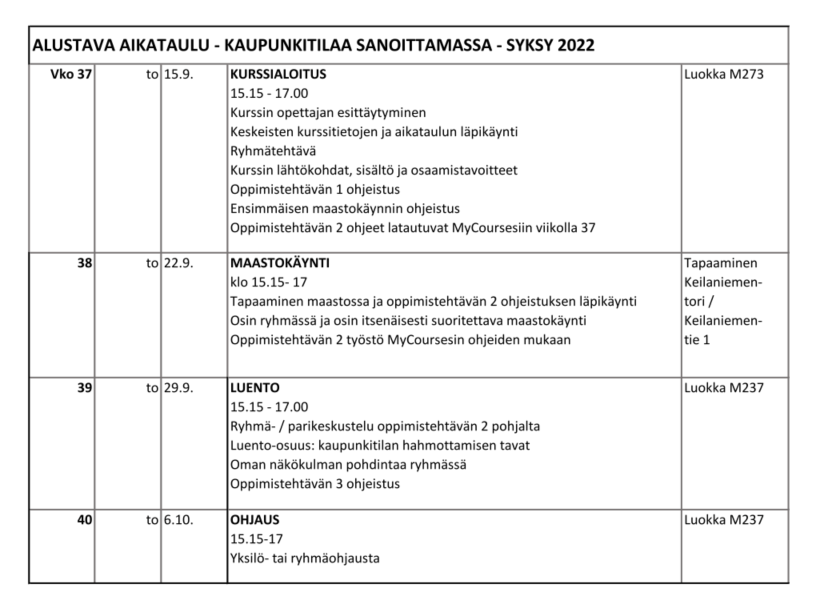 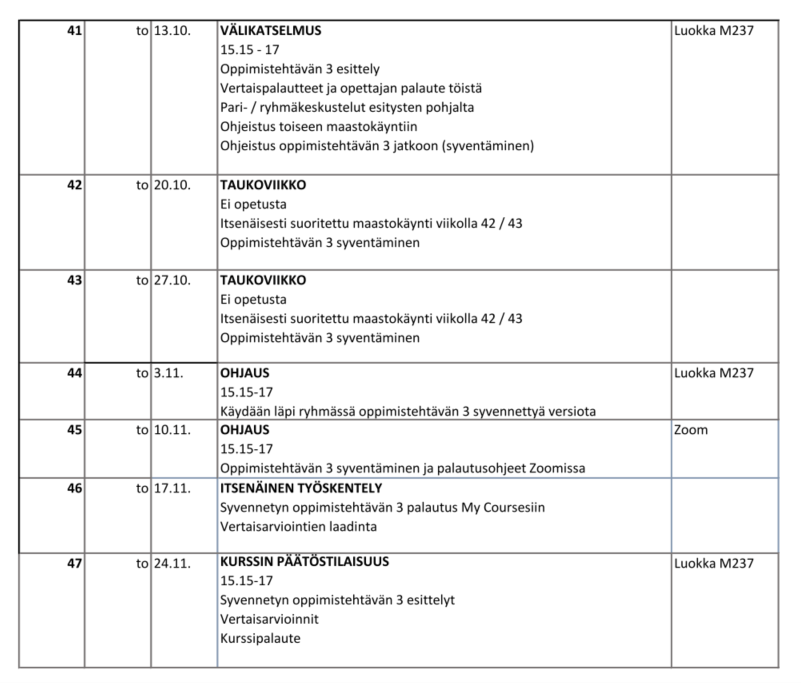 KURSSIN TAVOITTEET & LÄHTÖKOHDAT 
OPISKELIJAN NÄKÖKULMA

RYHMÄTEHTÄVÄ

Pohtikaa seuraavan sivun kysymyksiä ranskalaisin viivoin muistiinpanoina 10 minuuttia itsenäisesti. 

Jakautukaa pareittain tai pieniin ryhmiin.

Esitelkää itsenne toisillenne tehtävän avulla (n. 15 min). 

Palauttakaa kirjalliset vastaukset opettajalle paperilla.

Kyselyn avulla hahmotan opettajana opiskelijoiden lähtökohtia ja henkilökohtaisia tavoitteita kurssille.
Miten kiinnostuit aikoinaan kaupunkisuunnittelusta /  arkkitehtuurista / maisema-arkkitehtuurista? 

Minkälaiset / mitkä kurssit ovat tähänastisissa opinnoissa tuntuneet omilta, merkityksellisiltä?

Onko sinulla mahdollisesti jo ajatuksia tulevan kandidaatin opinnäytteen aihepiiristä, sisällöstä? Tai oletko jo tehnyt sen?

Kiinnostaako sinua alallasi tällä hetkellä jokin teema, aihe, suuntaus? Miten aihe on löytynyt?

Oletko työskennellyt opintojen ohella? Jos olet, onko niistä löytynyt uusia ajatuksia, suuntia opinnoille?

Miten tuttua lähdeviittaaminen ja lähdeluetteloiden laatiminen on sinulle?

Oletko käynyt tieteelliseen kirjoittamiseen liittyviä kursseja opintojen osana?
Suunnittelija digitalisoituneen etäajan virrassa
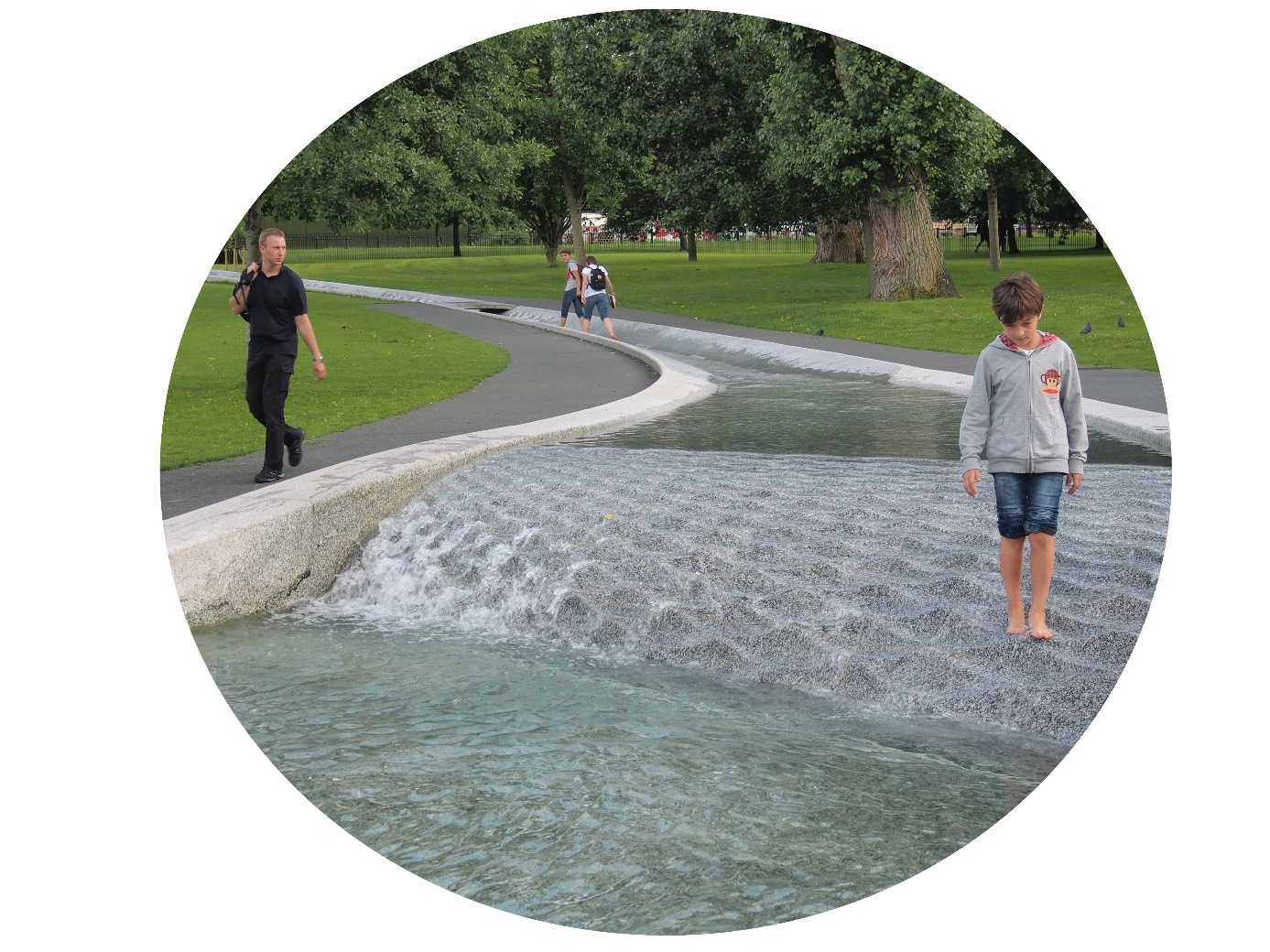 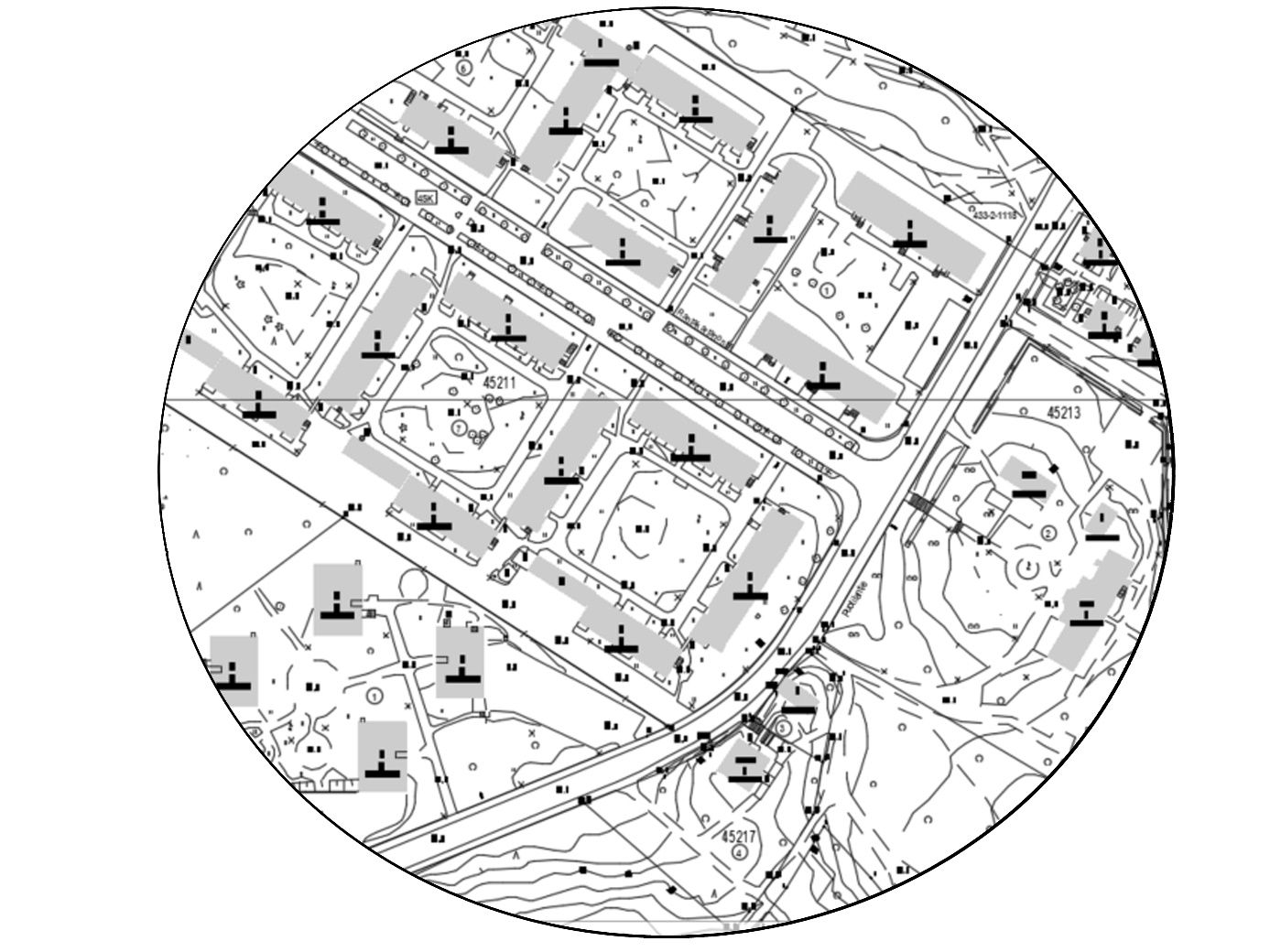 Maiseman ”skannaaminen” vai läsnäoleva kokeminen?
Suunnittelija digitalisoituneen etäajan virrassa
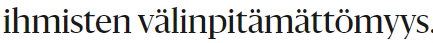 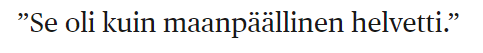 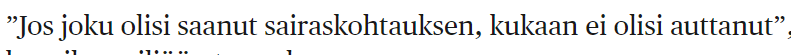 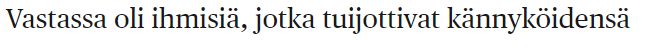 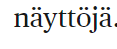 Helsingin Sanomien artikkeli 1.6.2022
” Nainen nousi metrosta ja järkyttyi kaikesta mitä näki – 
Silloin hän houkutteli miehensä asemalle siivoamaan ”maan­päällistä helvettiä”

VÄLINPITÄMÄTTÖMYYS
TURVATTOMUUS
ILKIVALTA
YMPÄRISTÖSTÄ IRTAANTUMINEN
PAIKATTOMUUDEN KOKEMUS
JUURTUMATTOMUUS
TURVATTOMUUS
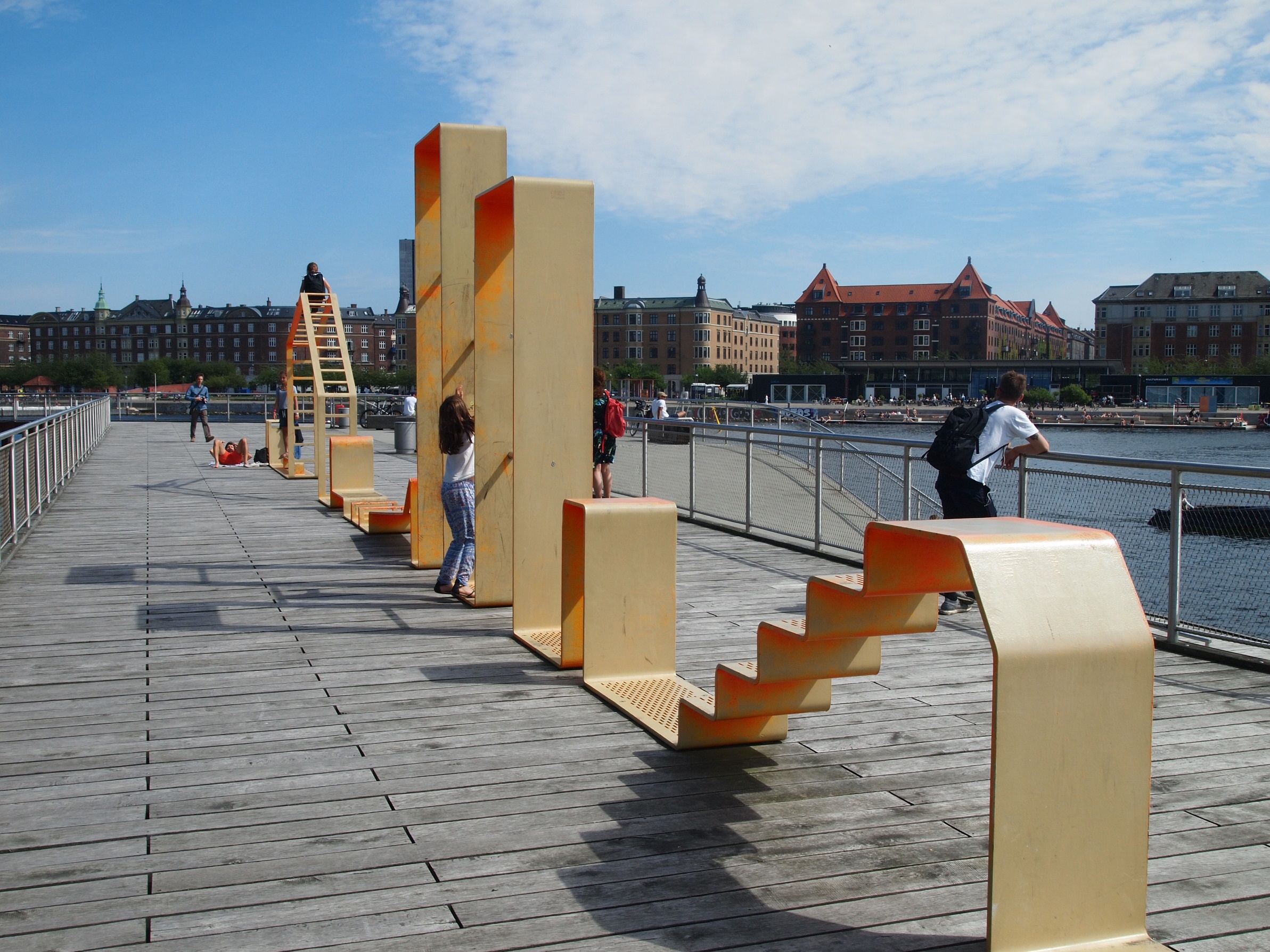 TAUKO!
Kööpenhamina: Kalvebod Brygge Island
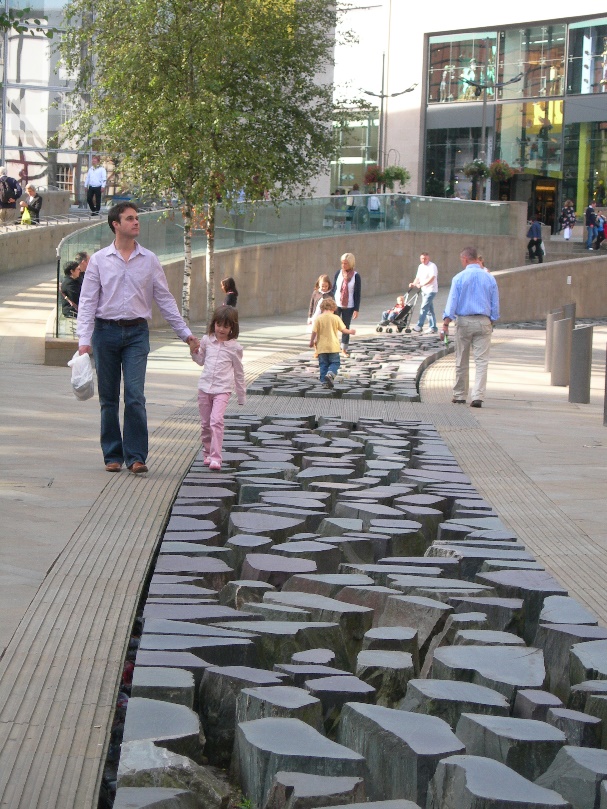 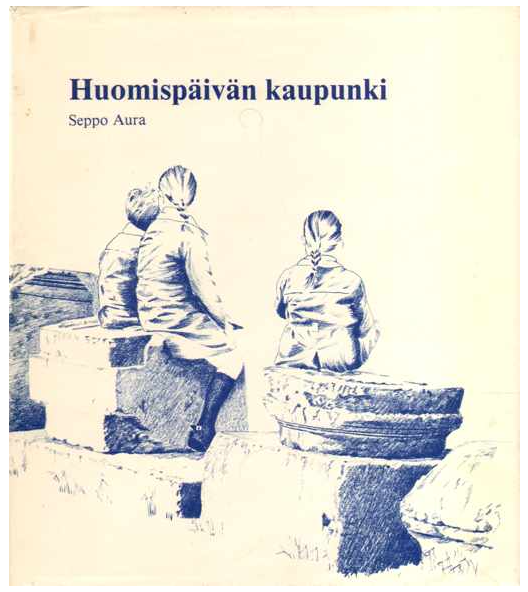 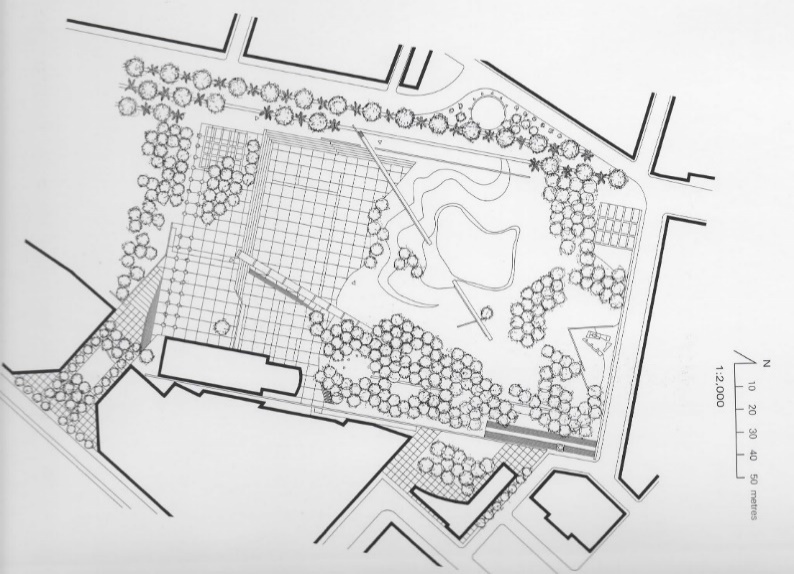 Gehl & Gemzoe: New City Spaces 2000
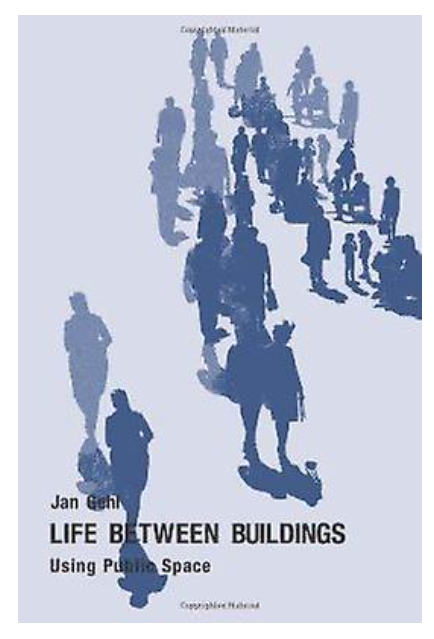 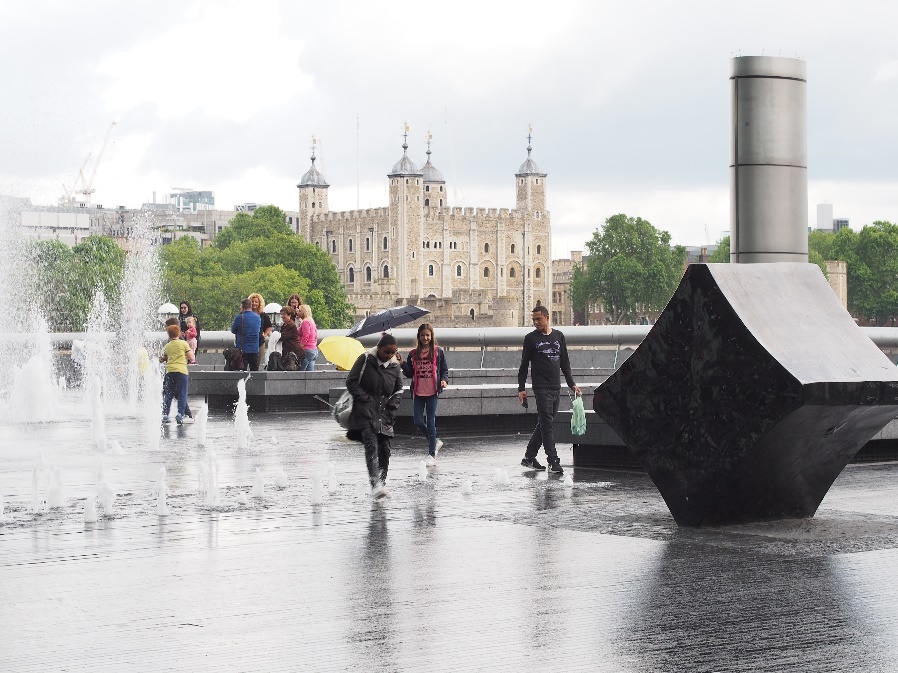 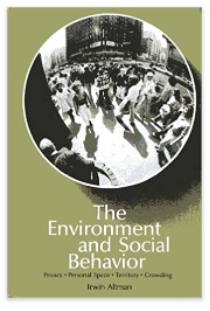 TILAN KOKEMINEN MAASTOSSA + TEORIA + POHDINTA YKSIN JA RYHMÄSSÄ = ANALYYSI
SISÄLTÖ JA OSAAMISTAVOITTEET
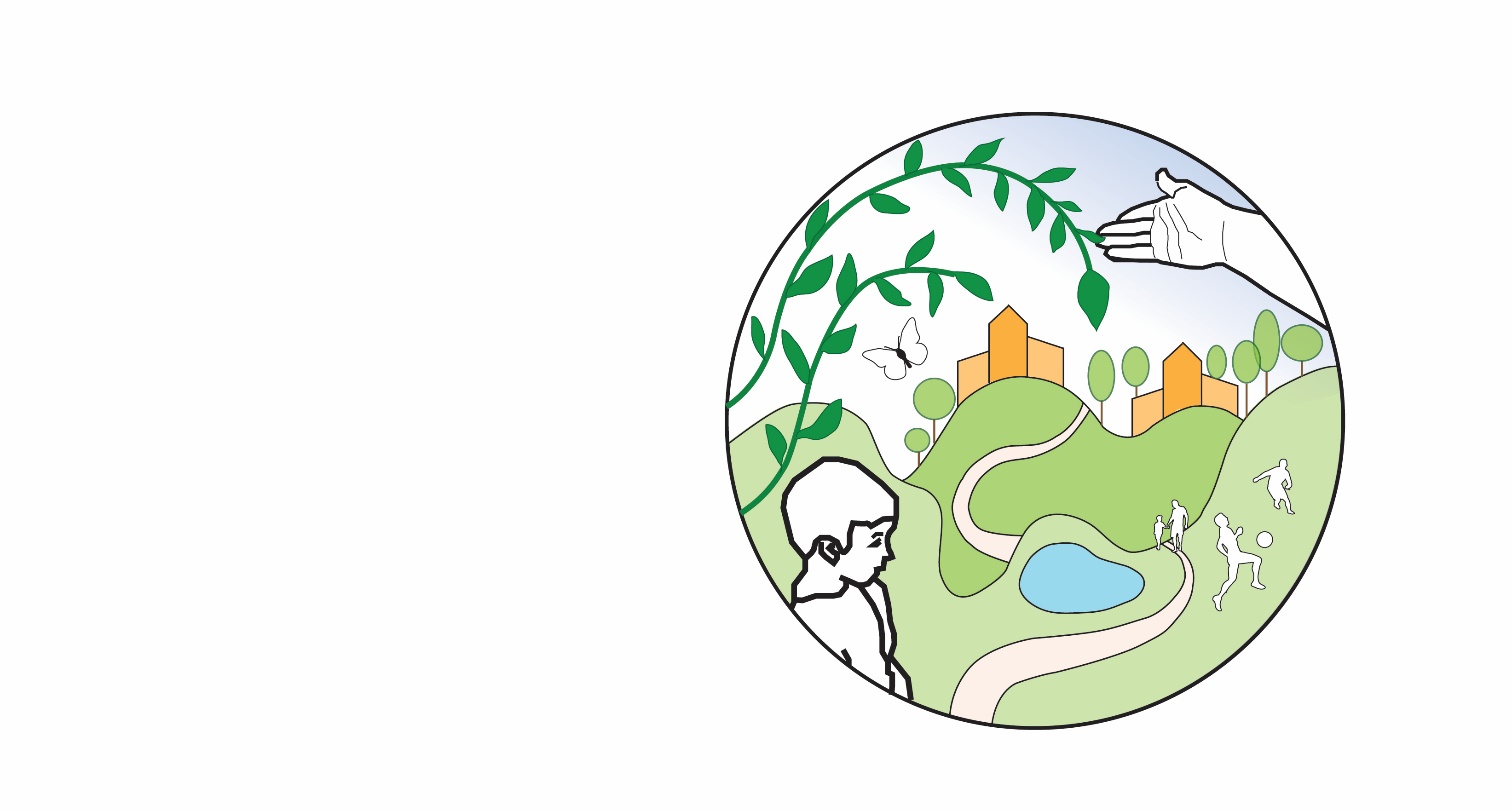 Opiskelija määrittelee:
mitä hyvä kaupunkitila hänelle merkitsee
omat kiinnostuksen kohteet suunnittelijana
omat syventymisen ja perehtymisen alueet
SISÄLTÖ JA OSAAMISTAVOITTEET
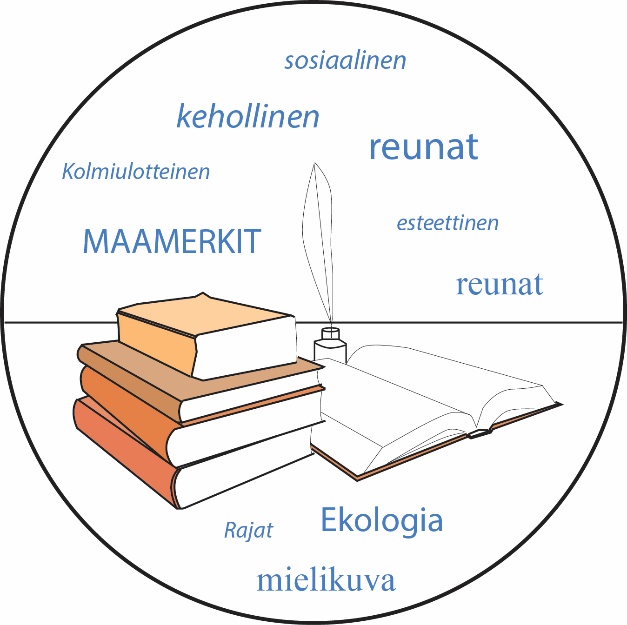 Opiskelija vahvistaa:

omaa suunnittelunäkemystään

poikkitieteellistä suunnitteluotettaan

kykyään hyödyntää ja käyttää soveltaen erilaisia alaan liittyviä lähdeaineistoja
SISÄLTÖ JA OSAAMISTAVOITTEET KURSSILLA
Kurssin käytyään opiskelija: 

Hahmottaa erilaisia teoreettisia lähestymistapoja kaupunkitilan suunnittelussa suurpiirteisesti.

Etsii ja soveltaa oman suunnittelutyön pohjaksi alan teoreettista tietoa.

Hyödyntää monikanavaisesti omaa oppimista parhaiten tukevia lähdetyyppejä.

Pohjaa oman suunnittelutyönsä monikanavaiseen analyysiin.

Hallitsee lähdeviittaamisen periaatteet.
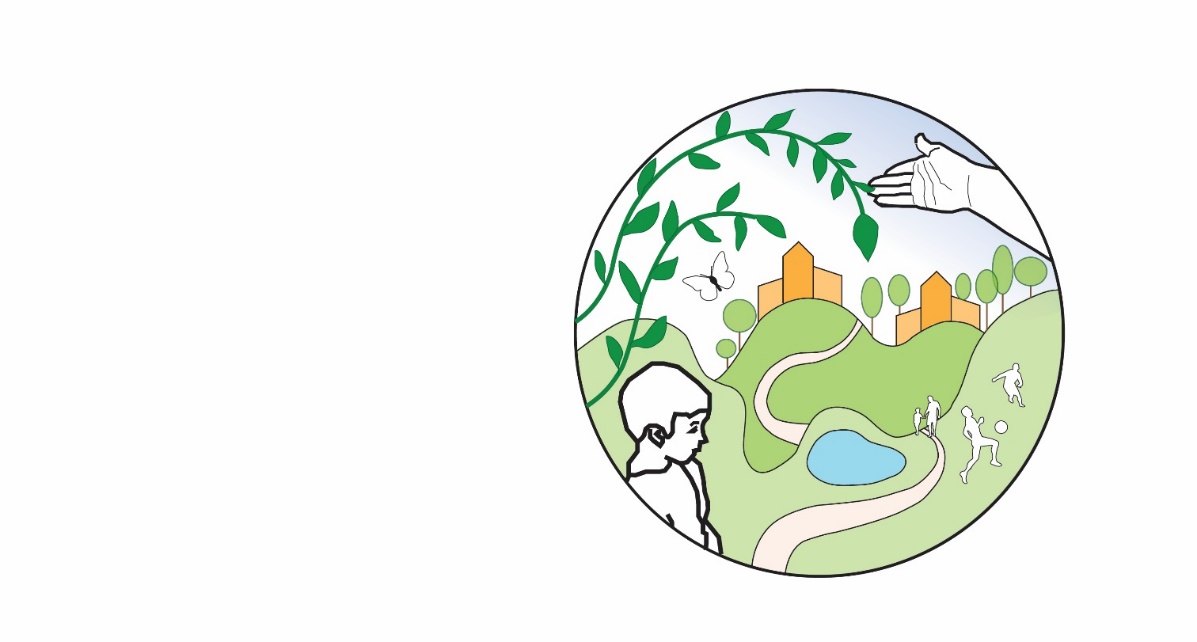 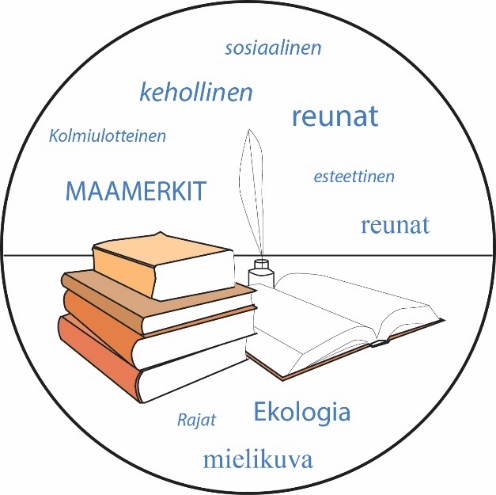 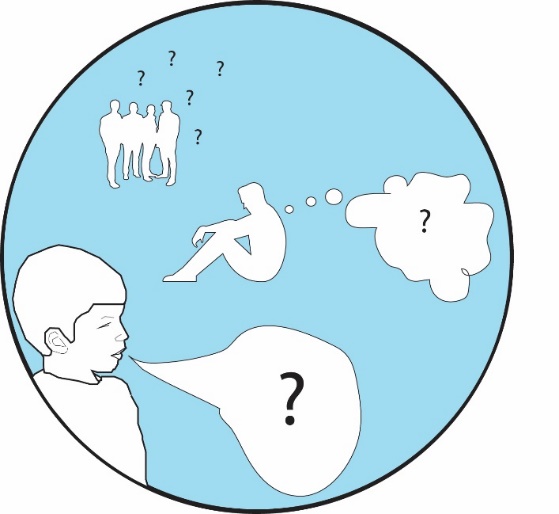 KURSSIN OPPIMISTEHTÄVÄT

Oppimistehtävä 1: Kaupunkitilan purkaminen sanoiksi omavalintaisen artikkelin pohjalta

Oppimistehtävä 2: Kolmen kaupunkitilan reflektointi ensimmäisen intuition pohjalta

Oppimistehtävä 3: Analyysitehtävä yhdestä kohdealueesta tarkemmin: maastohavainnot + teorialähteet + oma pohdinta + ryhmäpohdinta
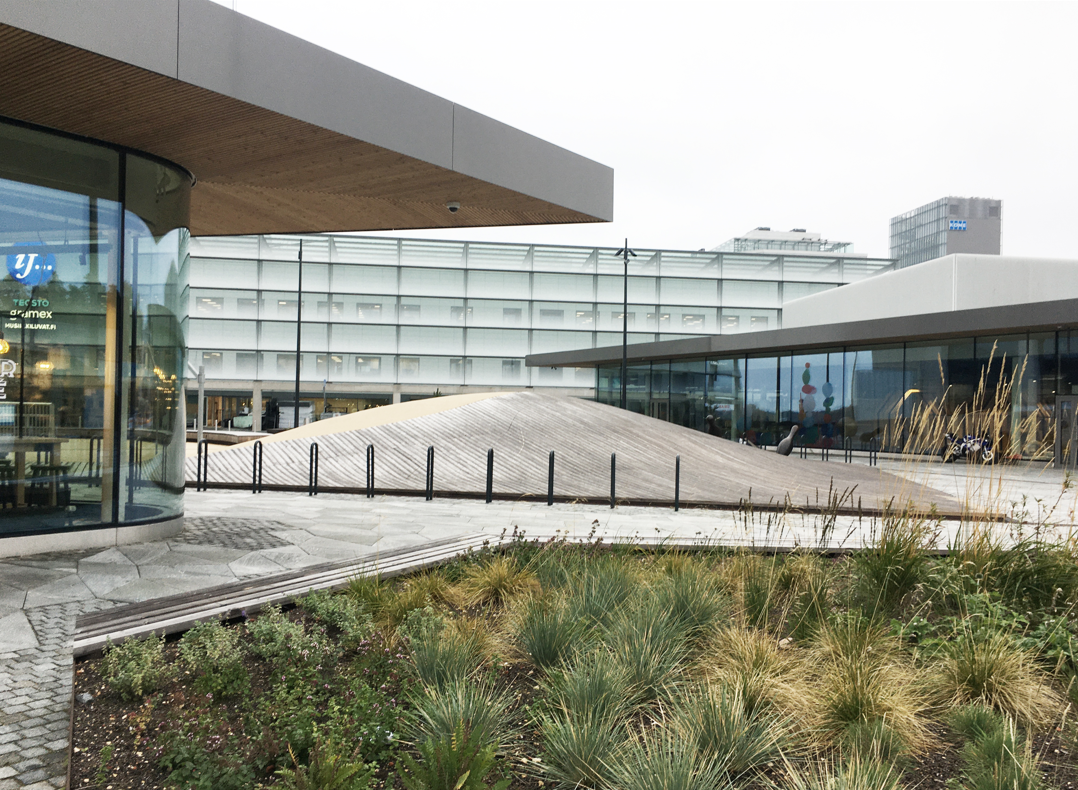 Keilaniemen aukio, Arkkitehtitoimisto SARC ja Masu Planning Oy
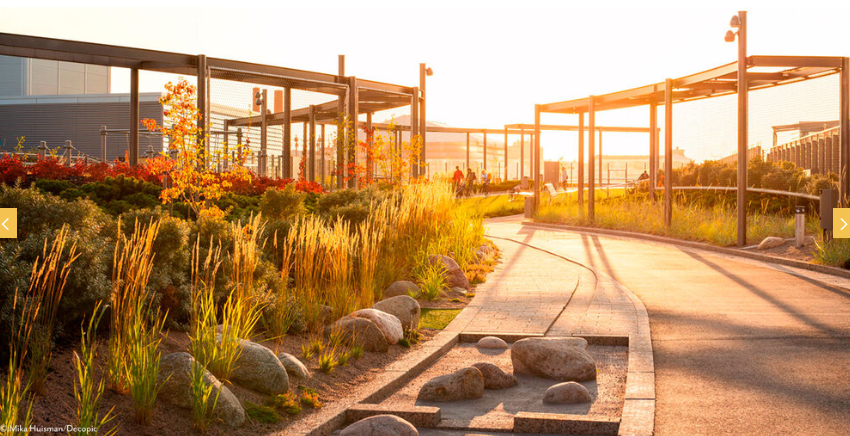 Kalasataman puistokansi ”Bryga”, Pekka Helin & Co Oy 
& Maisema-arkkitehtitoimisto Maanlumo Oy 
(kuva: Mika Huisman / Decopic)
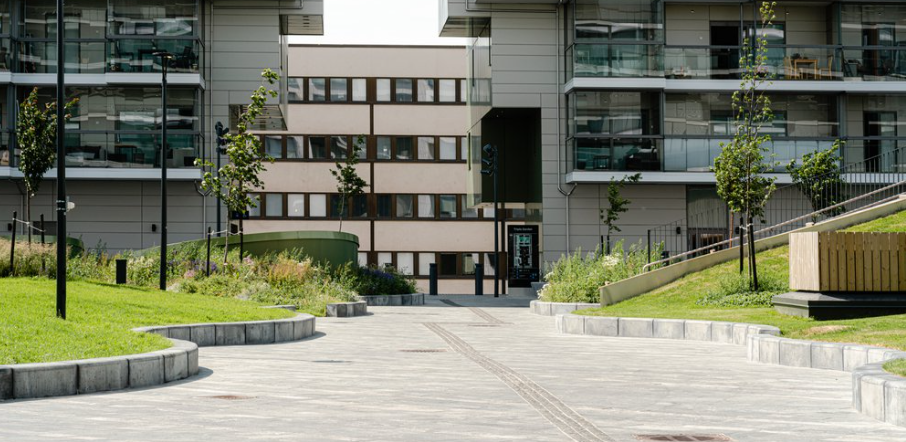 Triplan ulkotilat, Arkkitehdit Soini & Horto Oy ja 
LOCI Maisema-arkkitehdit Oy
OPPIMISTEHTÄVÄ 1: 
KAUPUNKITILAN PURKU SANOIKSI

Etsi vapaavalintaisesta lehdestä artikkeli, jossa käsitellään sinusta mielenkiintoisella tavalla kaupunkitilaa

Artikkelin teema ja lähestymistapa kaupunkitilaan on vapaa

Poimi artikkelista ”palastellen” edellä esittämäni esimerkin mukaisesti esiin kaupunkitilaa kuvaavat sanat, ilmaukset

Kerro lyhyesti, miksi valitsit juuri tämän artikkelin? Mikä siinä kiinnosti?
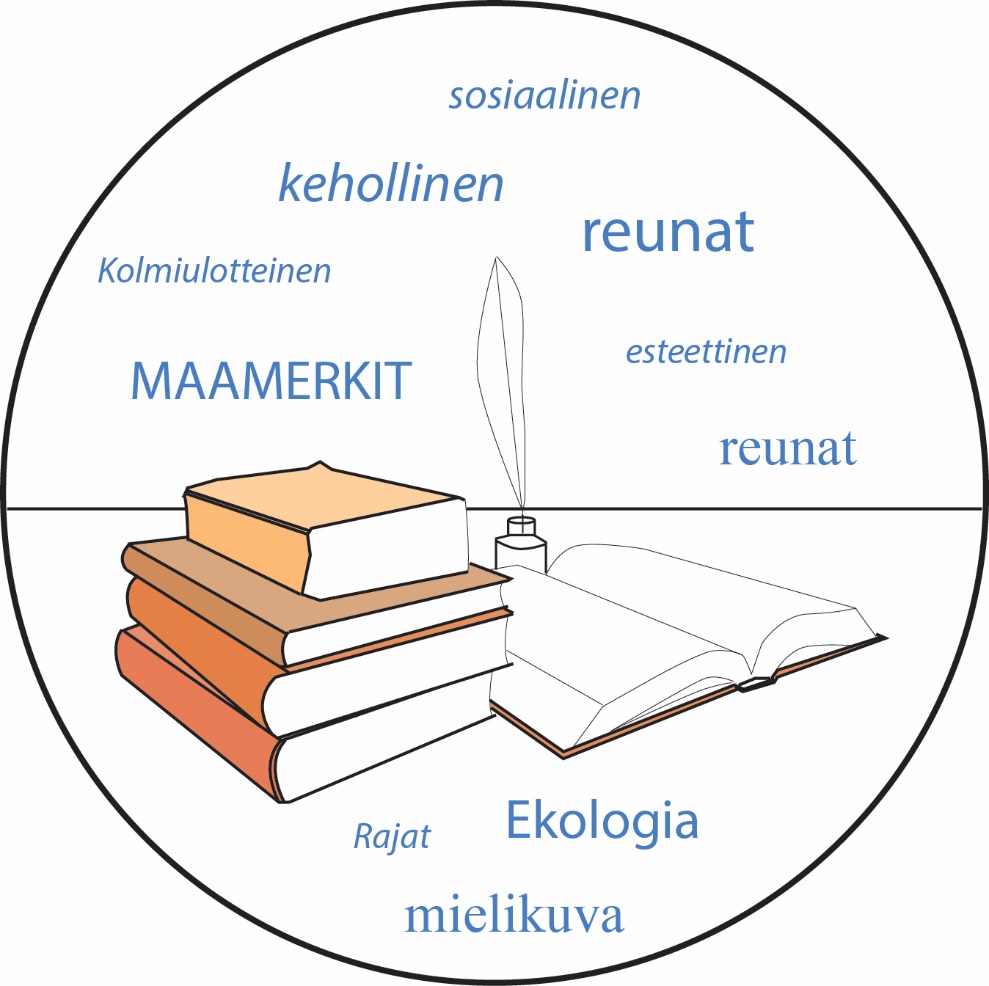 OPPIMISTEHTÄVÄ 1: 
KAUPUNKITILAN PURKU SANOIKSI

 Tuleeko ”puretusta” tekstistä mieleesi kaupunkitilaan liittyviä
teemoja
aiheita
ongelmia
positiivisia ilmiöitä?

Kirjoita nämä huomiosi muutamalla rivillä / ranskalaisella viivalla ylös 

Postaa artikkeli + huomiosi MyCoursesiin

Kommentoi MyCoursesin alustalla lyhyesti parilla sanalla ainakin kahta muuta postausta 

Palauta tehtävä MyCoursesiin 20.9.2022 mennessä
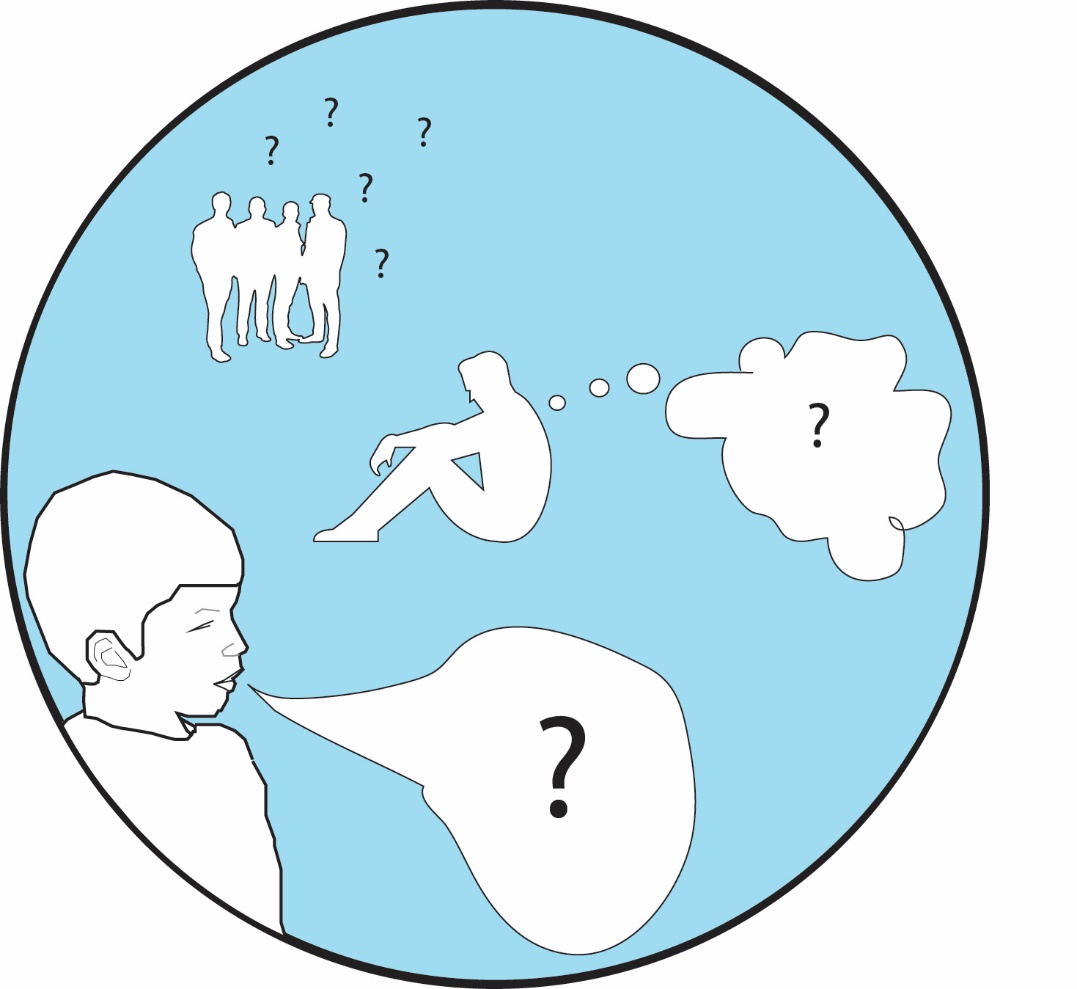 Suunnittelija digitalisoituneen etäajan virrassa
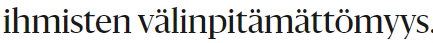 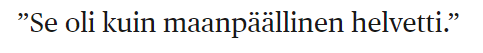 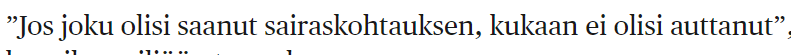 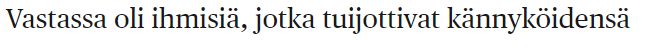 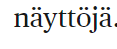 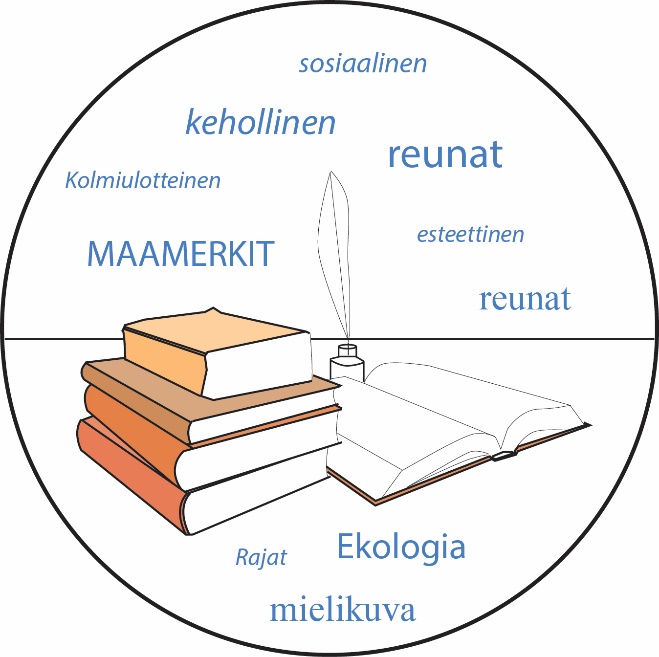 OPPIMISTEHTÄVÄN 1 TAVOITTEET

Kaupunkitilallisen keskustelun hahmottaminen ja tiedon jakaminen.

Omien kaupunkitilallisten mielenkiinnon kohteiden etsintä.

Kevyen kaupunkitilallisen keskustelun aloittaminen sähköisellä alustalla.

Kysymyksiä?
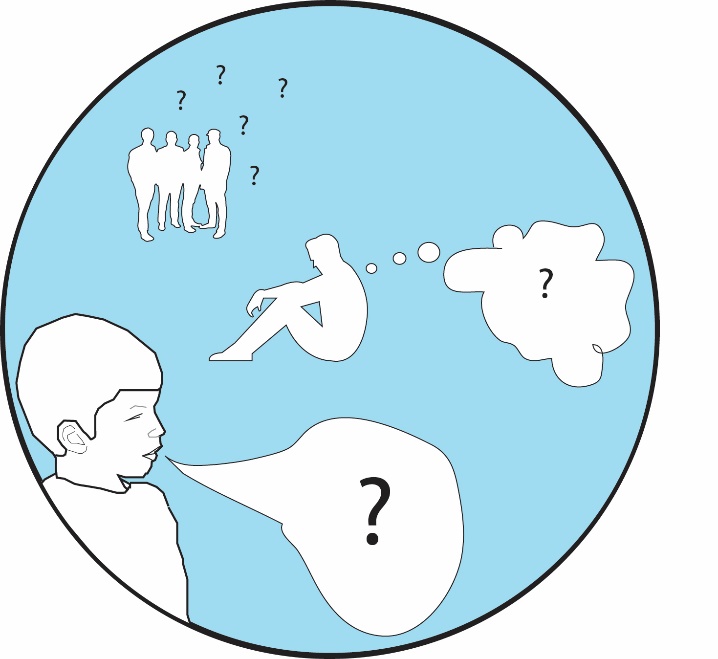 SEURAAVA OHJAUSKERTA MAASTOSSA

Tapaaminen ryhmässä torstaina 22.9.2022 klo 15.15

Osoite Keilaniemen tori (Keilaniementie 1, Espoo), Fazer Cafe Keilaniemen ovien edessä. 

Kohteina Keilaniemen tori – Redin puistokansi `Bryga` - Triplan ulkotilat. 

Ei esivalmistautumista, tule vain paikalle ajallaan!
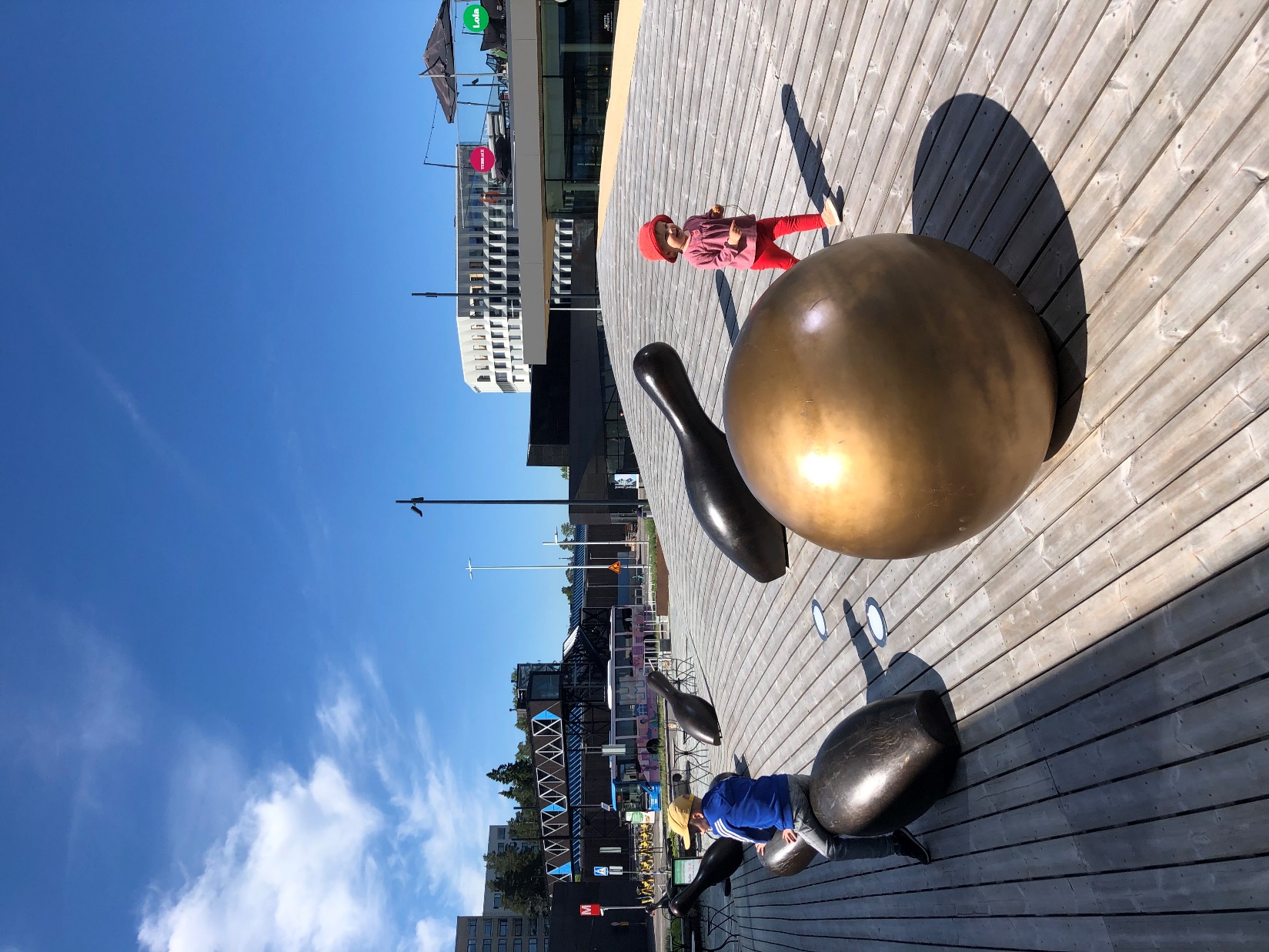 SEURAAVA OHJAUSKERTA MAASTOSSA

Ota mukaasi esim. ladattu kamera, kännykkäkamera ja luonnoskirja 

Ohjeet ja muistutus tapaamisesta tulevat MyCoursesiin tämän viikon aikana

Ilmoita mahdollisesta esteestä (essi.ehrnrooth@aalto.fi) ja suorita maastokäynti itsenäisesti saman viikon aikana
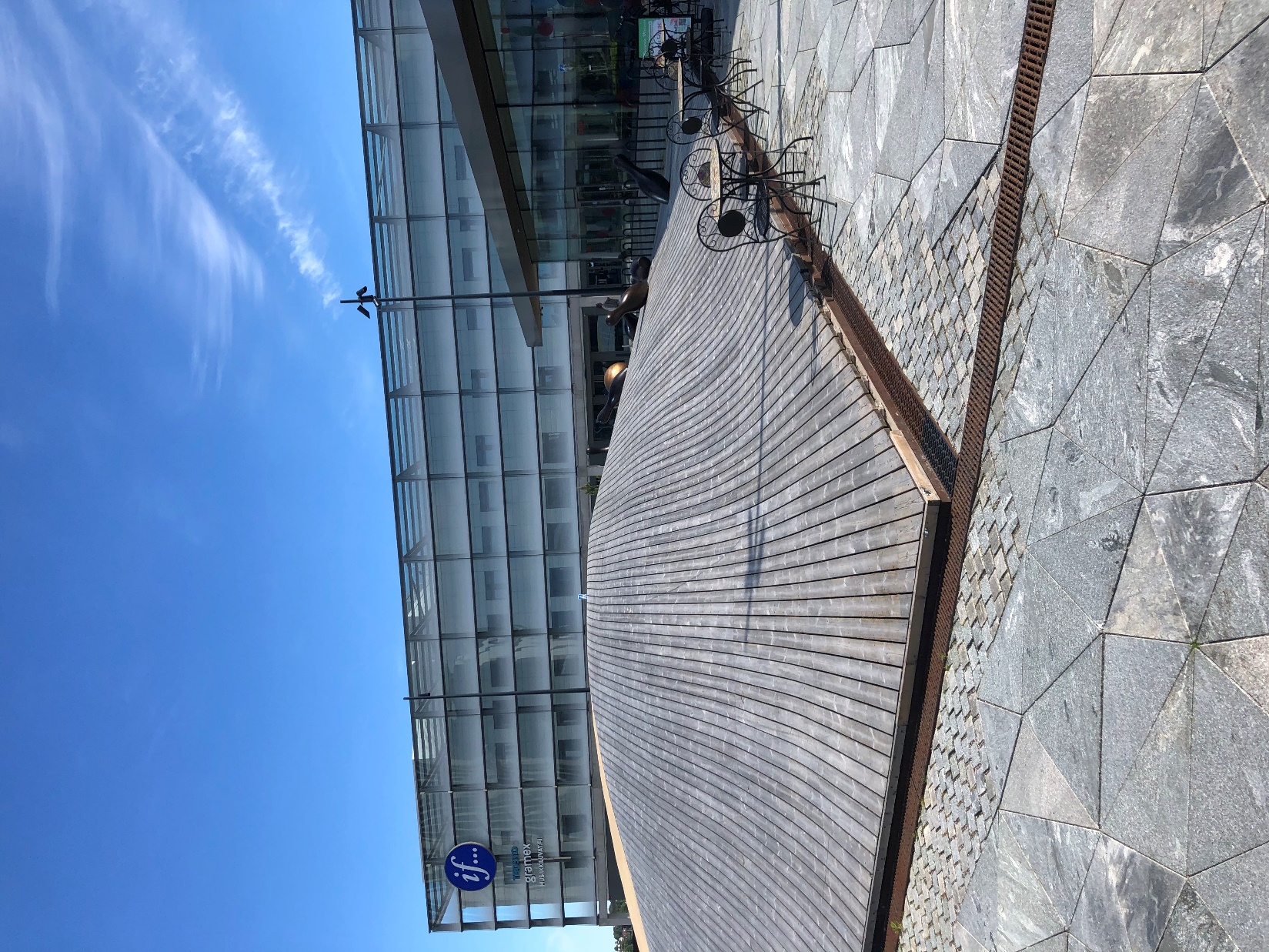 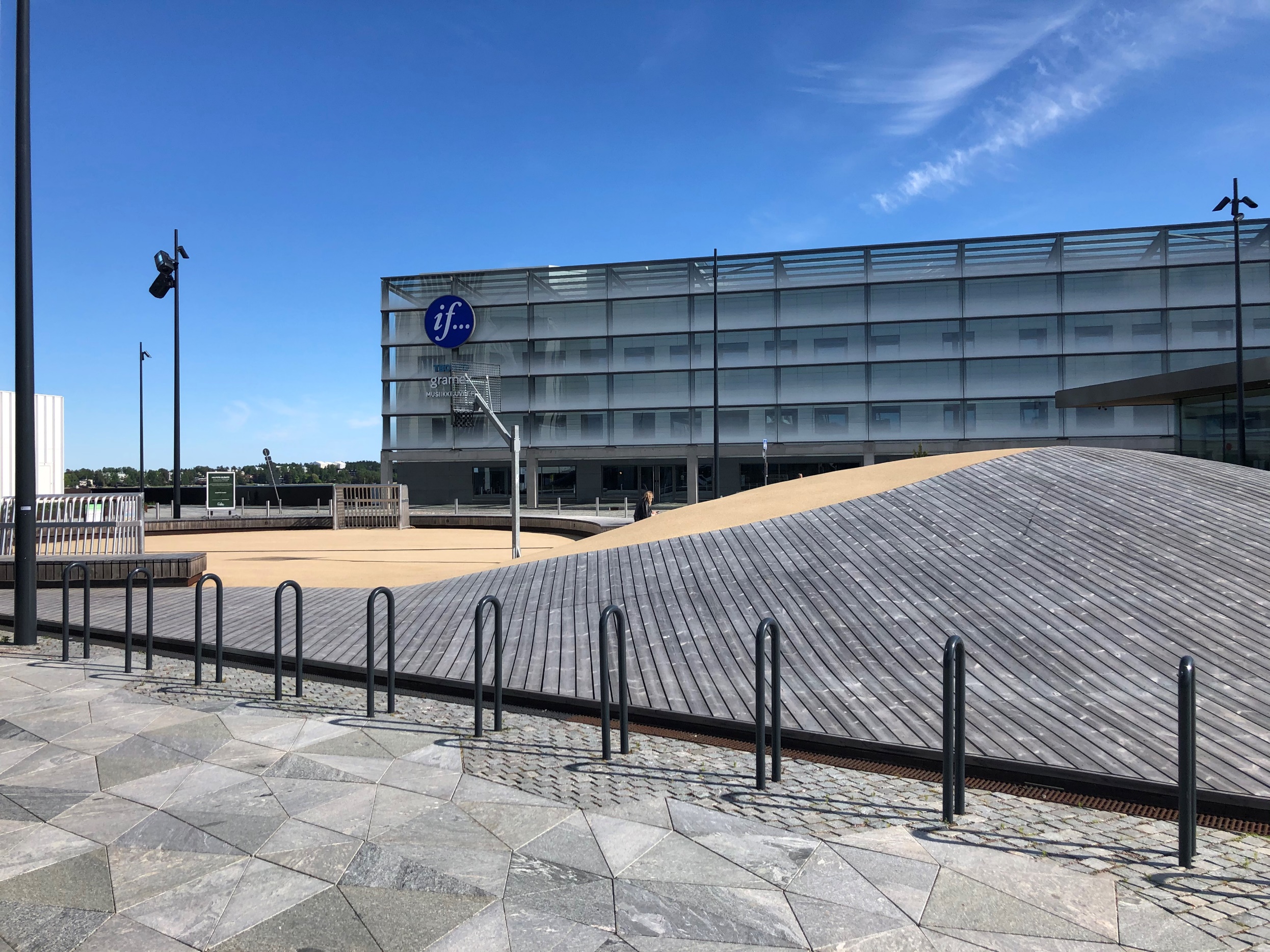 Kysymyksiä?
Nähdään ensi viikolla maastossa!